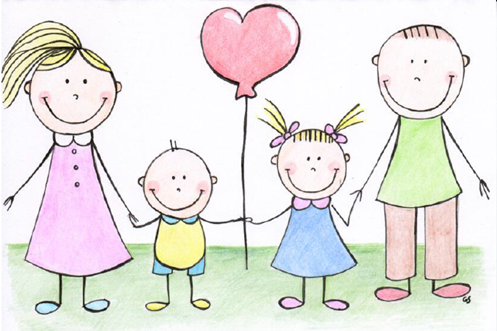 Uchybienia i nieprawidłowości     stwierdzone w toku kontroli zrealizowanych przez kontrolerówWydziału Polityki Społecznej Warmińsko-Mazurskiego Urzędu Wojewódzkiego                  w Olsztynie.
Olsztyn, 16 listopada 2021r.
USTALANIE PRAWA DO ŚWIADCZEŃUSTALANIE PRAWA DO ŚWIADCZEŃ
Wnioski o ustalenie prawa do świadczeń
Brak podpisu osoby ubiegającej się pod wnioskiem. 
Braki formalne we wnioskach, mające wpływ na prawo do wnioskowanych świadczeń.
Brak w aktach sprawy oświadczenia o osobach zobowiązanych do alimentacji, innych niż dłużnik alimentacyjny.
Ustalenie prawa do świadczeń
Niekompletność zgromadzonych dokumentów odzwierciedlających sytuację  dochodową osoby ubiegającej się o ww. świadczenia m.in:
brak zaświadczeń od komornika o stanie egzekucji,
brak wydruków z bazy US i ZUS,
brak PIT-11 - potwierdzający wysokość dochodów z roku bazowego.
Ustalenie prawa do świadczeń
Brak w aktach spraw pełnomocnictwa osoby uprawnionej do świadczeń (po uzyskaniu pełnoletności) do reprezentowania jej w sprawach związanych ze świadczeniami z funduszu alimentacyjnego oraz wypłacania przyznanych świadczeń na konto wnioskodawcy.
Skład rodziny
W trakcie prowadzonego postępowania o ustalenia prawa do świadczeń w składzie rodziny osoby ubiegającej się               o świadczenie ujęto:
dziecko osoby uprawnionej (niezgodnie z regulacjami zawartymi w art. 2 pkt.12 ustawy o pomocy osobom uprawnionym do alimentów), 
dorosłe dziecko powyżej 25. roku życia.
Ustalenie dochodu rodziny
Zgodnie z art. 3 pkt.1 ustawy o świadczeniach rodzinnych ilekroć w ustawie jest mowa o dochodzie - oznacza to, po odliczeniu kwot alimentów świadczonych na rzecz innych osób przychody podlegające opodatkowaniu na zasadach określonych w art. 27, art. 30b, art. 30c, art. 30e i art. 30f ustawy z dnia 26 lipca 1991 r.  o podatku dochodowym od osób fizycznych (Dz. U. z 2019 r. poz. 1387, z późn. zm.), pomniejszone o:
 koszty uzyskania przychodu, 
należny podatek dochodowy od osób fizycznych, 
składki na ubezpieczenia społeczne niezaliczone do kosztów uzyskania przychodu, 
składki na ubezpieczenie zdrowotne.
Ustalenie dochodu rodziny
W trakcie prowadzonego postępowania, przy obliczeniu dochodu rodziny:
 od dochodu osoby wymagającej opieki odjęto niewłaściwą kwotę zapłaconej składki na ubezpieczenie zdrowotne, 
dochód jednego z członków rodziny został dwukrotnie pomniejszony o składki społeczne,
dochód osoby wymagającej opieki nie został pomniejszony       o należny podatek dochodowy,
Ustalenie dochodu rodziny
doliczono niewłaściwą wysokość dochodu niepodlegającego opodatkowaniu z tytułu posiadania gospodarstwa rolnego,
niewłaściwie odliczono od dochodu rodziny kwotę alimentów płaconych na rzecz osób spoza rodziny. Przy ustaleniu dochodu wzięto pod uwagę tytuł wykonawczy oraz oświadczenie osoby zobowiązanej tytułem wykonawczym do płacenia alimentów o wysokości zapłaconych alimentów         w roku bazowym na rzecz osób spoza rodziny,
Ustalenie dochodu rodziny
nie uwzględniono wyegzekwowanych przez komornika sądowego alimentów na rzecz dziecka w 2018 r., które stanowiły dochód niepodlegający opodatkowaniu,
nie uwzględniono zwrotu niewykorzystanej ulgi na dzieci (art. 27f ustawy o podatku dochodowym od osób fizycznych (Dz. U. z 2021 poz. 1128), 
nie uwzględniono kosztów uzyskania przychodu (dotyczy dochodu uzyskanego po roku bazowym).
Ustalenie dochodu
W aktach stwierdzono brak udokumentowanego potwierdzenia daty wpływu dokumentów będących uzupełnieniem do złożonego wniosku o przyznanie świadczenia.
Decyzja
W  uzasadnieniach  decyzji  przyznających  prawo do  świadczeń nie wyszczególniano faktycznej wysokości uzyskiwanego dochodu w przeliczeniu na osobę               w rodzinie.
W orzeczeniach decyzji przyznających prawo do  świadczenia np. rodzicielskiego nie wyszczególniano kwoty przysługującej świadczeniobiorcom za niepełny miesiąc.
Decyzja
W toku prowadzonych postępowań na dwa odrębne wnioski strony – z czego jeden dotyczył ustalenia prawa do zasiłku rodzinnego, natomiast drugi dotyczył ustalenia prawa do jednorazowej zapomogi z tytułu urodzenia się dziecka, wydano jedną decyzję rozstrzygającą dwa odrębne żądania.
Decyzja
Przy ustalaniu uprawnień do specjalnego zasiłku opiekuńczego i zasiłku pielęgnacyjnego stwierdzono, iż    w pouczeniu decyzji nie zawarto informacji                       o przesłankach, które musi spełnić strona, aby móc kontynuować otrzymywanie świadczeń.
Decyzja
W pouczeniu decyzji nie zawarto informacji o przypadkach (zdarzeniach), w których:
 świadczenie nie przysługuje,  
 świadczenie jest nienależnie pobranym,
mylnie poinformowano stronę postępowania co do faktu opłacania za nią składki społecznej – organ nie płacił składki społecznej, ponieważ strona ma udokumentowany ponad 25 letni okres składkowy i nieskładkowy.
Decyzja
Odbiór decyzji potwierdzony został przez stronę podpisem, natomiast nie wskazano daty jej odbioru. Zgodnie z art. 46 §1 Kodeksu postępowania administracyjnego, odbierający pismo potwierdza doręczenie pisma swoim podpisem wraz ze wskazaniem daty doręczenia.
Postępowanie administracyjne
Przed wydaniem decyzji administracyjnych nie informowano strony postępowania o toczącym się postępowaniu w sprawie wydania decyzji niezgodnej z żądaniem strony (art. 79 § 1 kpa).
Postępowanie administracyjne
Nie przestrzegano terminów wynikających z Kodeksu postępowania administracyjnego - pomiędzy wszczęciem postępowania a wydaniem decyzji.  
W związku z otrzymanymi informacjami o zmianie sytuacji dochodowej rodziny lub składu rodziny, po przeprowadzeniu postępowania wyjaśniającego – strona nie była o tym fakcie informowana w sposób udokumentowany.
Postępowanie administracyjne
Brak aktualizacji wywiadu środowiskowego - w przypadku posiadania uprawnienia do specjalnego zasiłku opiekuńczego - art. 23 ust. 4f ustawy o świadczeniach rodzinnych
Postępowanie administracyjne
Nie dokonano weryfikacji lat składkowych posiadanych przez świadczeniobiorcę w zakresie nabycia przez niego uprawnień emerytalno-rentowych w związku ze złożeniem wniosku o SZO. 

Zgodnie z art.6 ust. 2a ustawy z dnia 13 października 1998 roku o  systemie ubezpieczeń społecznych  (t.j. Dz. U. z 2021 r., poz. 423 ze zm.) za osobę pobierającą świadczenie pielęgnacyjne, specjalny zasiłek opiekuńczy albo zasiłek dla opiekuna wójt, burmistrz lub prezydent miasta opłaca składkę na ubezpieczenia emerytalne i rentowe od podstawy odpowiadającej wysokości odpowiednio: 
świadczenia pielęgnacyjnego albo specjalnego zasiłku opiekuńczego przysługujących na podstawie przepisów o świadczeniach rodzinnych, 
zasiłku dla opiekuna przysługującego na podstawie przepisów o ustaleniu i wypłacie zasiłków dla opiekunów–przez okres niezbędny do uzyskania okresu ubezpieczenia (składkowego                            i nieskładkowego) odpowiednio 20-letniego przez kobietę i 25-letniego przez mężczyznę.
Raport roczny
W aktach spraw dotyczących przyznania specjalnych zasiłków opiekuńczych, stwierdzono brak udokumentowanego potwierdzenia przekazania wnioskodawcom rocznych raportów z ubezpieczenia.

Zgodnie z regulacjami wynikającymi z art. 41 ust. 8 ustawy z dnia 13 października 1998 roku o systemie ubezpieczeń społecznych (t.j. Dz.U z 2020 roku poz. 266 ze zm.) raport                   z ubezpieczenia płatnik składek przekazuje ubezpieczonemu w podziale na poszczególne miesiące, za rok ubiegły -  w terminie do dnia 28 lutego roku następnego, na piśmie lub za zgodą ubezpieczonego - w formie dokumentu elektronicznego - w celu ich weryfikacji.
Postępowanie wobec dłużnika alimentacyjnego
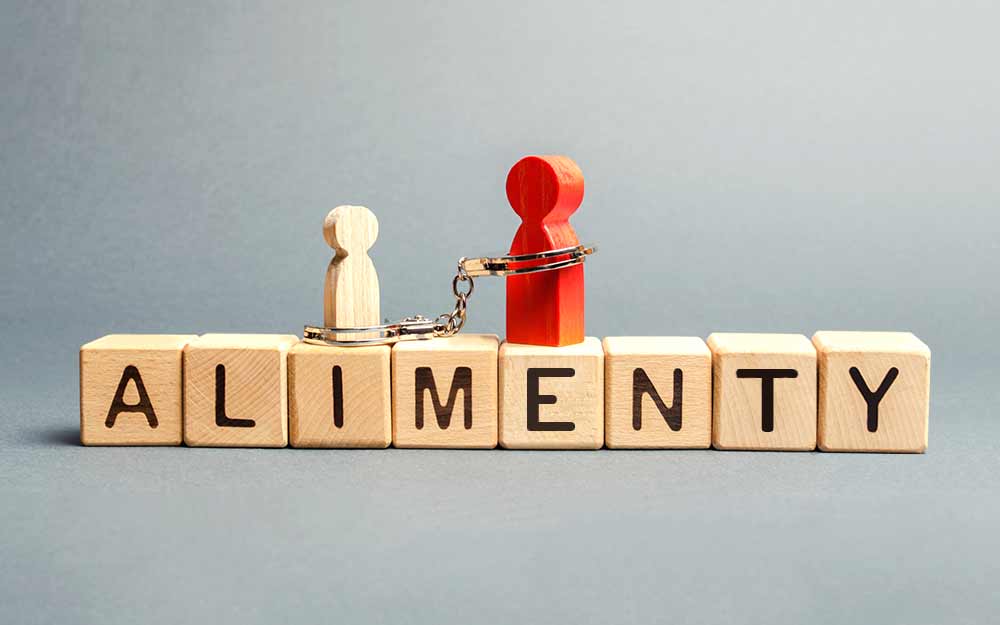 Wniosek o podjęcie działań oraz wywiad alimentacyjny
Gmina kontrolowana - jako organ właściwy wierzyciela -        w sytuacji, gdy dla dłużnika organem właściwym była inna gmina, nie wystąpiła z wnioskiem o podjęcie działań wobec dłużnika alimentacyjnego– zgodnie z art. 3 ust. 5 pkt 2 ustawy o pomocy osobom uprawnionym do alimentów.
W trakcie prowadzonych czynności nie wezwano dłużnika alimentacyjnego lub opieszale wezwano na wywiad alimentacyjny oraz do złożenia oświadczenia majątkowego.
Informacja dla dłużnika alimentacyjnego
W sprawach dotyczących podejmowania działań wobec dłużników alimentacyjnych, w sytuacji, gdy dla dłużnika, organem właściwym była inna gmina, nie przekazano organowi właściwemu dłużnika alimentacyjnego - zgodnie   z  art. 27 ust. 7 a  ustawy o pomocy osobom uprawnionym do alimentów informacji o zobowiązaniach wynikających     z tytułów o których mowa w art. 28 ust.1 pkt 1 i 2 ustawy    o pomocy osobom uprawnionym do alimentów.
Informacja dla dłużnika alimentacyjnego
W postępowaniach administracyjnych przyznających świadczenia z funduszu alimentacyjnego, dłużnikowi alimentacyjnemu przesyłano decyzję przyznającą świadczenia z funduszu alimentacyjnego a nie informację o przyznaniu świadczeń.
Informacja dla organu egzekucyjnego oraz dla organu właściwego wierzyciela
Opieszałość w przekazywaniu: 
informacji z przeprowadzonego wywiadu alimentacyjnego  oraz złożonego oświadczenia majątkowego komornikowi sądowemu  oraz organowi właściwemu wierzyciela,
odpowiedzi na wniosek organu właściwego wierzyciela            o wynikach podjętych działaniach wobec dłużników alimentacyjnych.
Wniosek do komornika o przyłączenie się do prowadzonego postępowania egzekucyjnego
Stwierdzono brak wniosku organu właściwego wierzyciela              o przyłączenie się do prowadzonego postępowania egzekucyjnego lub o wszczęcie postępowania egzekucyjnego.
Decyzja o uznaniu dłużnika za uchylającego się
Stwierdzono opieszałość we wszczęciu postępowania        w sprawie uznania dłużnika alimentacyjnego za uchylającego się od zobowiązań alimentacyjnych jak również opieszałość w prowadzeniu postępowania.
Decyzja o uznaniu dłużnika za uchylającego się
Przed wydaniem decyzji – nie wystąpiono z zapytaniem do organu egzekucyjnego w sprawie wywiązywania się przez okres ostatnich 6 miesięcy z zobowiązań alimentacyjnych przez dłużnika alimentacyjnego.
Brak potwierdzenia odbioru decyzji administracyjnej przez dłużnika alimentacyjnego.
Wniosek o ściąganie, zatrzymanie prawa jazdy
Opieszałość w podejmowaniu dalszych działania wobec dłużnika tj. skierowanie wniosku o ściąganie dłużnika alimentacyjnego                 i zatrzymanie prawa jazdy.
Brak realizacji działań wynikających z regulacji ustawowych określonych  w art. 5 ust. 3b ustawy o pomocy osobom uprawnionym do alimentów.
Brak informacji z centralnej ewidencji kierowców, że dłużnik alimentacyjny posiada uprawnienie do kierowania pojazdami.
BIURO INFORMACJI GOSPODARCZEJ
W jednostce kontrolowanej informacje gospodarcze           o zobowiązaniach dłużników alimentacyjnych przesyłano do pięciu z sześciu BIG-ów, co było niezgodne                  z  regulacjami wynikającymi z art. 8a ustawy o pomocy osobom uprawnionym do alimentów oraz art. 12 a ustawy o udostępnianiu informacji gospodarczych i wymianie danych gospodarczych.
BIURO INFORMACJI GOSPODARCZEJ
Krajowy Rejestr Długów BIG S.A. 
Biuro Informacji Gospodarczej InfoMonitor S.A.  
ERIF Biuro Informacji Gospodarczej S.A. 
Krajowe Biuro Informacji Gospodarczej KBIG S.A. 
Krajowa Informacja Długów Telekomunikacyjnych Biuro Informacji Gospodarczej S.A. 
Bisnode Międzynarodowe Biuro Informacji Gospodarczej S.A.
Dziękujemy za uwagę


Sporządziły:
Anna Stejn, Małgorzata Mazur 
inspektorzy wojewódzcy Oddziału Spraw Społecznych w Elblągu 
Wydział Polityki Społecznej 
Warmińsko-Mazurski Urząd Wojewódzki w Olsztynie